Формирующее оценивание. Применение техники 
«Лист продвижения»
Автор: Лупененко А.В.
МБОУ СШ № 94
Г. Красноярск
Формирующее оценивание
Процесс поиска и интерпретации данных, которые ученики и их учителя используют для того, чтобы решить, как далеко ученики уже продвинулись в своей учёбе,  куда им необходимо продвинуться и как сделать это наилучшим образом.
         Assessment Reform Group (2002)
2
Базовые принципы формирующего оценивания (Воронцов А.Б)
Наличие критериев оценивания
Критерии известны заранее
Учащиеся вовлечены в оценочную деятельность , постепенно вовлекаясь в самооценку
Диагностика и коррекция (по результатам формирующего оценивания нельзя делать никаких административных выводов)
3
Техника формирующего оценивания.Листы продвижения
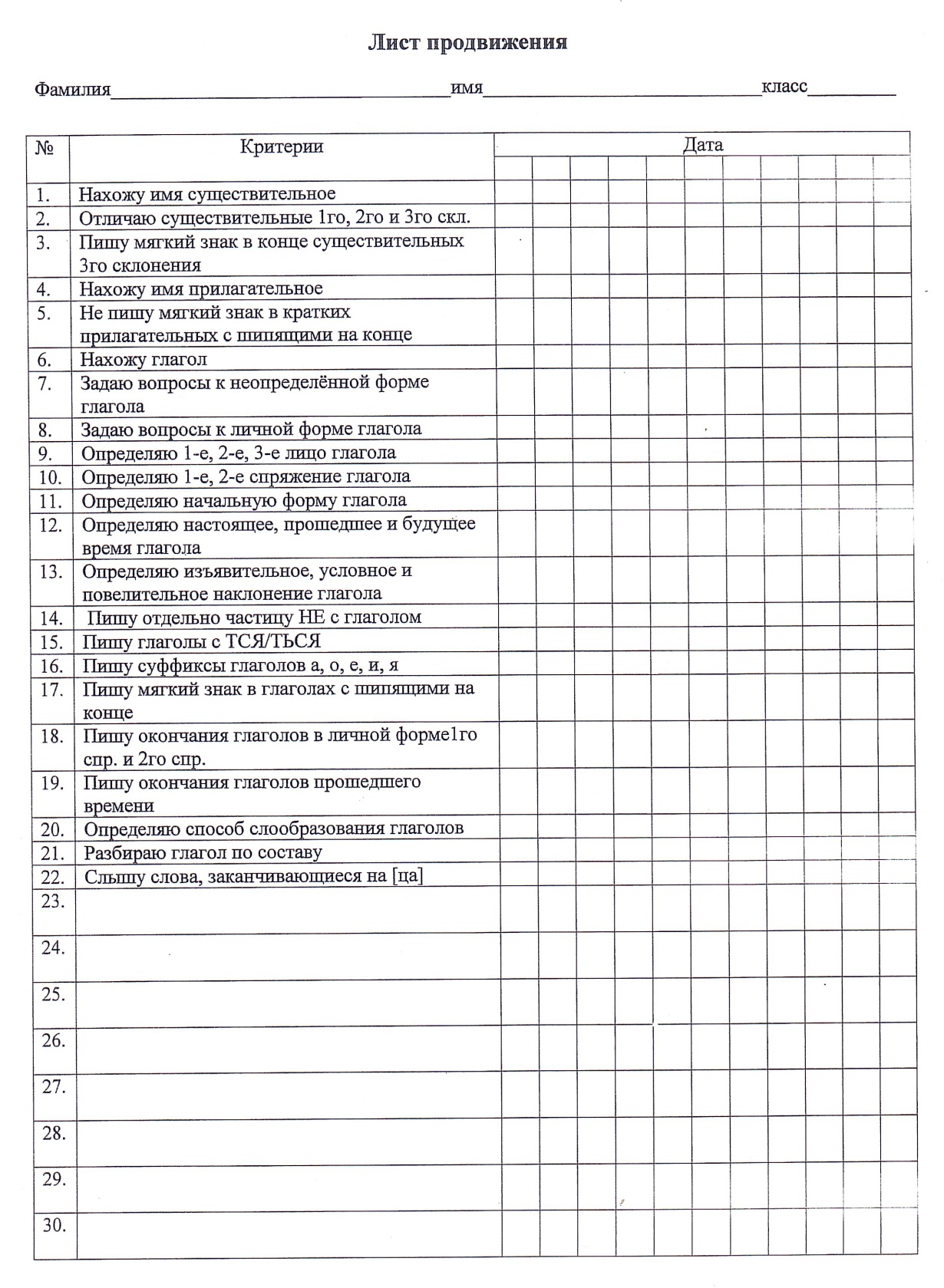 4
Техника формирующего оценивания.Листы продвижения
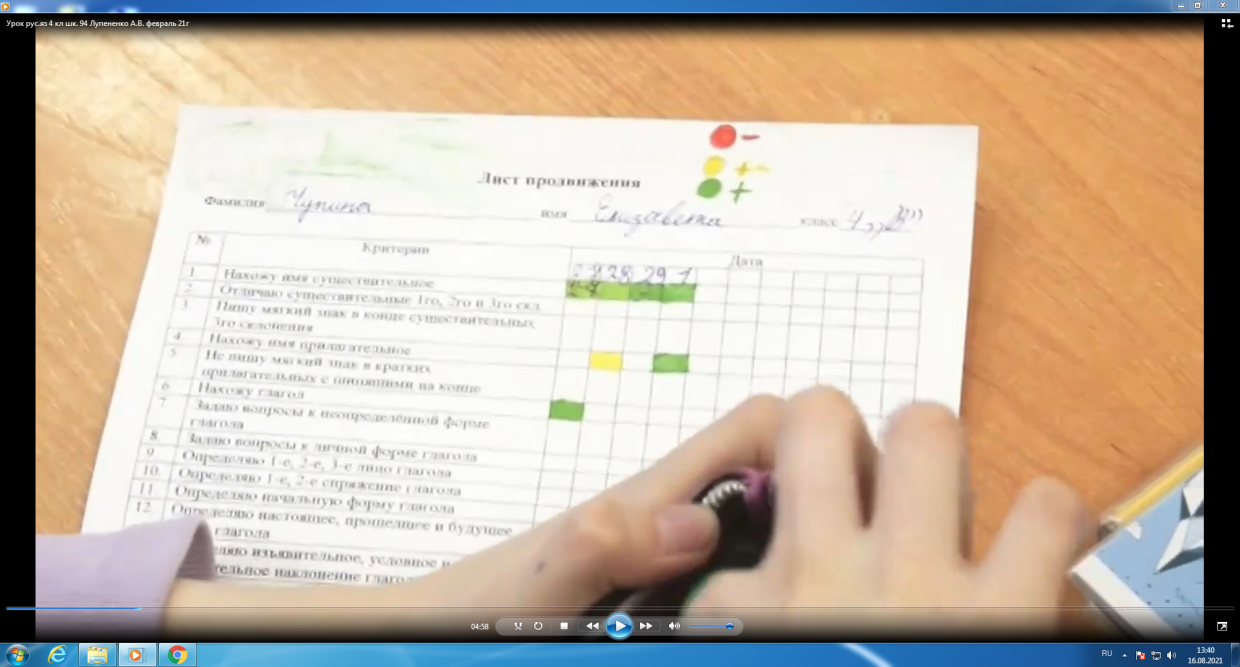 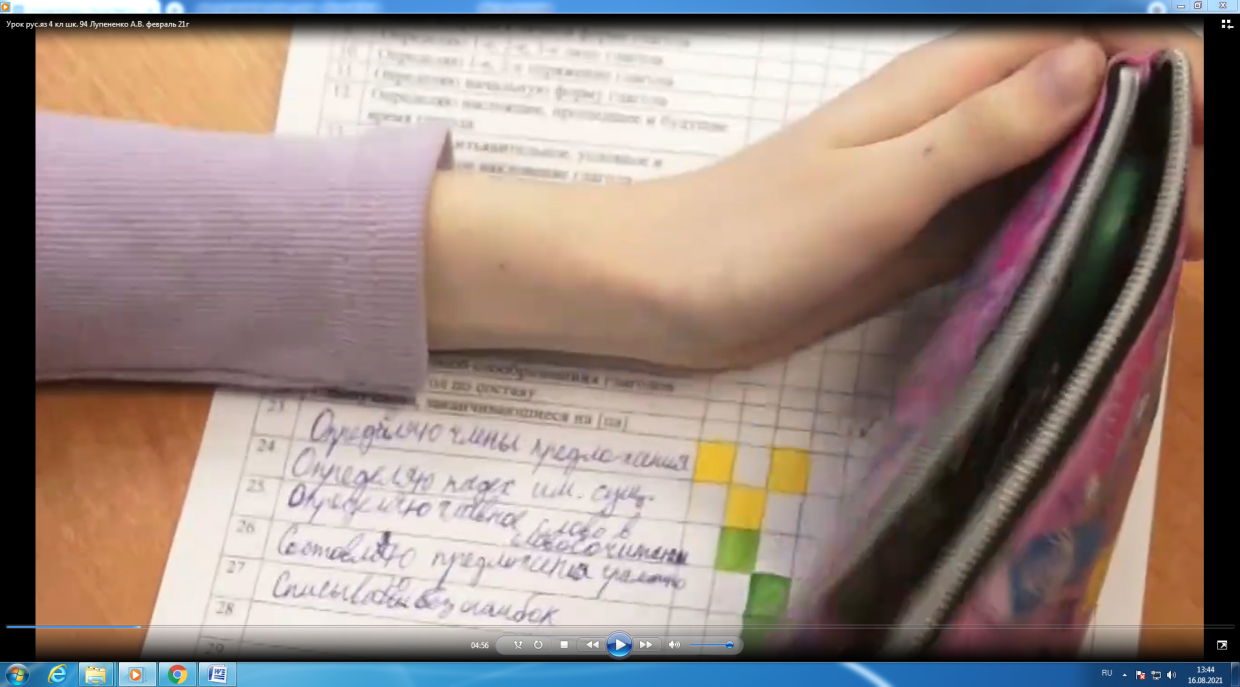 5
Техника формирующего оценивания.Листы продвижения
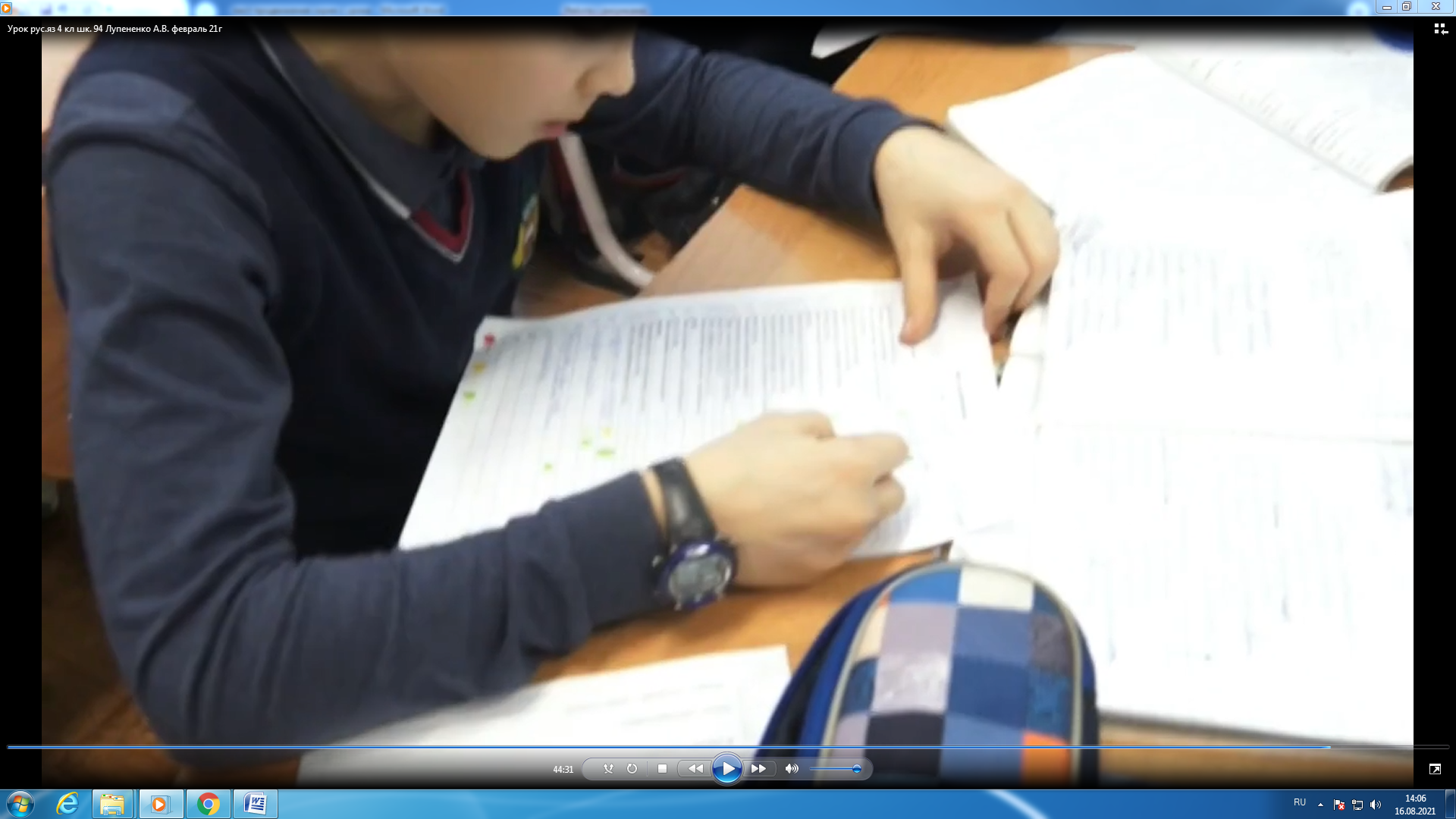 6
Положительные моменты
можно использовать на любом уроке;
учащиеся хорошо понимают, к чему надо стремиться. Это приводит к повышению эффективности учения;
ученик осознаёт, что он может предпринять здесь и сейчас, чтобы стало лучше; 
позволяет понять уровень самооценки (завышена/ занижена/ норма) каждого учащегося;
нет обид на выставленные отметки.
7